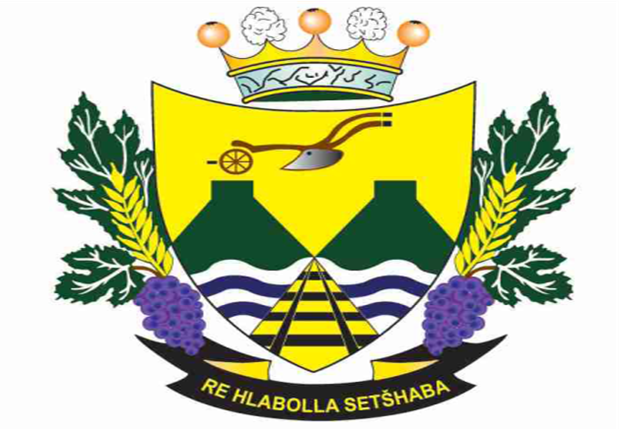 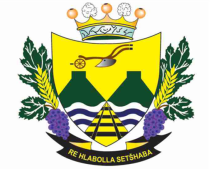 PERFORMANCE REVIEW

ANNUAL PERFORMANCE REPORT LEKGOTLA
2015/16
Date: 
28 JULY 2016

Venue : Council Chamber  

Time: 08:30am
EPHRAIM MOGALE LOCAL MUNICIPALITY
1
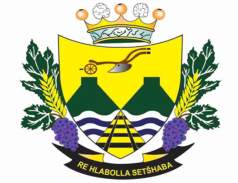 EPMLM 2015/2016   ANNUAL PERFORMANCE EXCO LEKGOTLA AGENDA
2
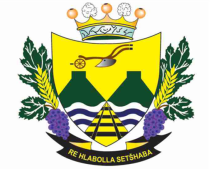 EPMLM 2015/2016 ANNUAL PERFORMANCE  REVIEW
MUNICIPAL MANAGER’S OVERVIEW
3
EPHRAIM MOGALE  LOCAL MUNICIPALITY
Vision: Viable and sustainable municipality that provides quality service and enhance economic growth. 

Mission: To involve all sector of the community in the economic and social development  whilst improving service delivery thereby becoming a prominent agricultural, business and mega industrial growth point in the Sekhukhune District for the benefit of the residents and province.
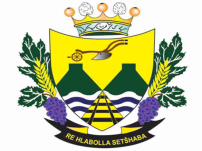 EPMLM 2015/2016 ANNUAL PERFORMANCE  REVIEW
MUNICIPAL MANAGER’S OVERVIEW
4
ANNUAL PERFORMANCE Job Creation:




Senior Management Posts:




Vacant Positions: 65
Filled Position :  230
New appointments: 39
Disciplinary Matters: 
No of suspensions: 6
Dismissal: 2
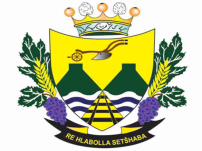 EPMLM 2015/2016 ANNUAL PERFORMANCE  REVIEW
MUNICIPAL MANAGER’S OVERVIEW
5
EPMLM 2015/2016 ANNUAL PERFORMANCE  REVIEW
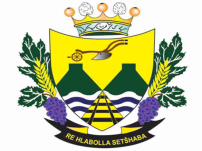 MUNICIPAL MANAGER’S OVERVIEW
6
PROGRESS ON AG MATTERS
EPMLM 2015/2016 ANNUAL PERFORMANCE  REVIEW
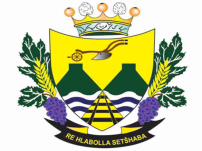 MUNICIPAL MANAGER’S OVERVEIW
7
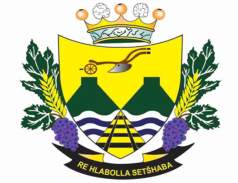 EPMLM 2015/2016 ANNUAL PERFORMANCE  REVIEW
8
MUNICIPAL MANAGER’S OFFICE
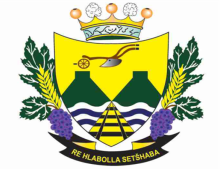 EPMLM 2015/2016 ANNUAL PERFORMANCE
9
KPA 6: GOOD GOVERNANCE
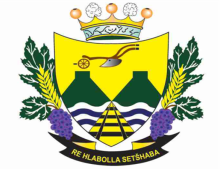 EPMLM 2015/2016 ANNUAL PERFORMANCE
10
KPA 6:  GOOD GOVERNANCE
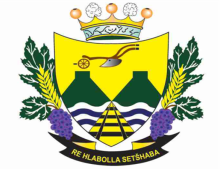 EPMLM 2015/2016 ANNUAL PERFORMANCE
11
KPA 6: GOOD GOVERNANCE
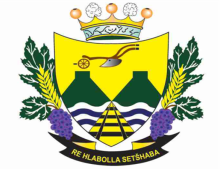 EPMLM 2015/2016 ANNUAL PERFORMANCE
12
Overall Performance for MM’s Office
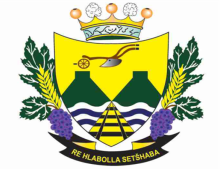 EPMLM 2015/2016 ANNUAL PERFORMANCE
13
PLANNING AND ECONOMIC DEVELOPMENT
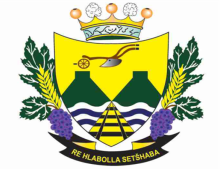 EPMLM 2015/2016 ANNUAL PERFORMANCE PED RESULTS
14
KPA 1: SPATIAL RATIONAL
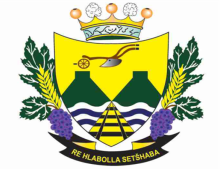 EPMLM 2015/2016 ANNUAL PERFORMANCE PED RESULTS
15
KPA 1: SPATIAL RATIONAL
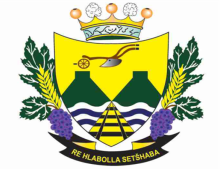 EPMLM 2015/2016 ANNUAL PERFORMANCE 
PED RESULTS
16
KPA 1 & 3 : SPATIAL RATIONAL & LED
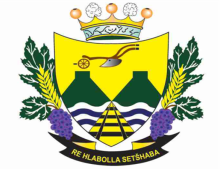 EPMLM 2015/2016 ANNUAL PERFORMANCE RESULTS TO
PED
17
KPA 4: Institutional Development and transformation
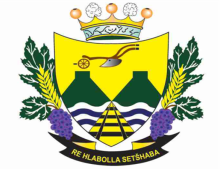 EPMLM 2015/2016 ANNUAL PERFORMANCE
18
Overall Performance for PED Department
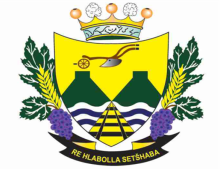 EPMLM 2015/2016 ANNUAL PERFORMANCE
19
CORPORATE SERVICE
KPA 4: MUNICIPAL TRANSFORMATION
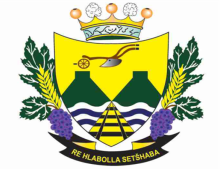 EPMLM 2015/2016 ANNUAL PERFORMANCE
20
KPA 4: MUNICIPAL TRANSFORMATION
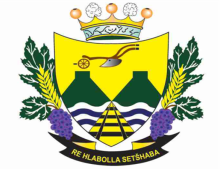 EPMLM 2015/2016 ANNUAL PERFORMANCE
21
KPA 4: MUNICIPAL TRANSFORMATION
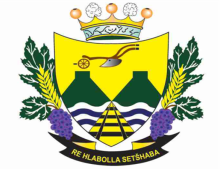 EPMLM 2015/2016 ANNUAL PERFORMANCE
22
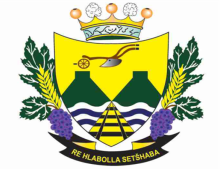 KPA 4 & 6: MUNICIPAL TRANSFORMATION & GOOD GOVERNANCE
EPMLM 2015/2016 ANNUAL PERFORMANCE
23
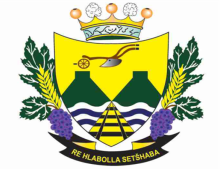 KPA 4 & 6: MUNICIPAL TRANSFORMATION & GOOD GOVERNANCE
EPMLM 2015/2016 ANNUAL PERFORMANCE
24
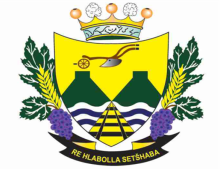 EPMLM 2015/2016 ANNUAL PERFORMANCE
25
Overall Performance for Corporate Services
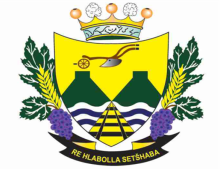 EPMLM 2015/2016 ANNUAL PERFORMANCE
26
INFRASTRUCTURE
EPMLM 2015/2016 ANNUAL PERFORMANCE
KPA 2: Basic Service Delivery
27
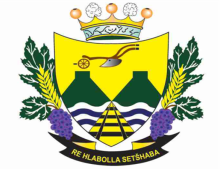 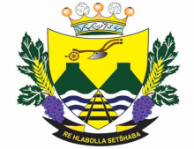 KPA 2: Basic Service Delivery
EPMLM 2015/2016 ANNUAL PERFORMANCE
28
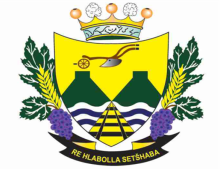 EPMLM 2015/2016 ANNUAL PERFORMANCE Infrastructure-PMU
29
KPA 2: Basic Service Delivery
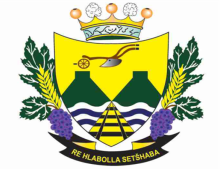 EPMLM 2015/2016 ANNUAL PERFORMANCE Infrastructure-PMU
30
KPA 2: Basic Service Delivery
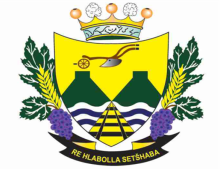 EPMLM 2015/2016 ANNUAL PERFORMANCE
31
KPA 2: Basic Service Delivery
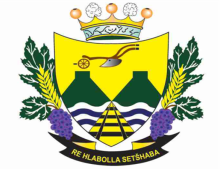 EPMLM 2015/2016 ANNUAL PERFORMANCE
32
KPA 2: Basic Service Delivery
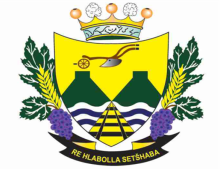 EPMLM 2015/2016 ANNUAL PERFORMANCE
33
KPA 2: Basic Service Delivery
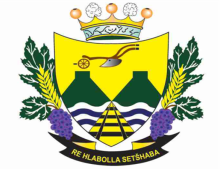 EPMLM 2015/2016 ANNUAL PERFORMANCE
34
Overall Performance for Infrastructure
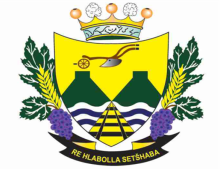 EPMLM 2015/2016 MID-TERM RESULTS INFRASTRUCTURE
35
Performance of Service Providers
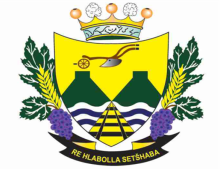 EPMLM 2015/2016 ANNUAL PERFORMANCE RESULTS INFRASTRUCTURE
36
Performance of Service Providers
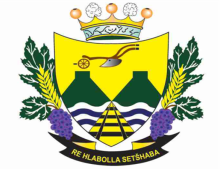 EPMLM 2015/2016 ANNUAL PERFORMANCE RESULTS INFRASTRUCTURE
37
Performance of Service Providers
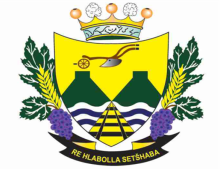 EPMLM 2015/2016 ANNUAL PERFORMANCE
38
Community Services
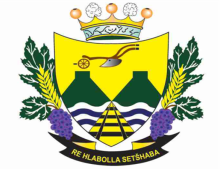 EPMLM 2015/2016 ANNUAL PERFORMANCE
39
KPA 2: BASIC SERVICE DELIVERY
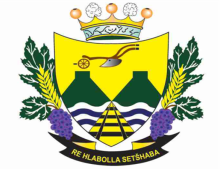 EPMLM 2015/2016 ANNUAL PERFORMANCE
40
KPA 2: BASIC SERVICE DELIVERY
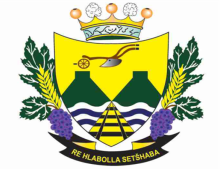 EPMLM 2015/2016 ANNUAL PERFORMANCE
41
KPA 2: BASIC SERVICE DELIVERY
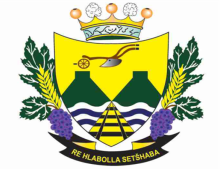 EPMLM 2015/2016 ANNUAL PERFORMANCE
42
KPA 2: BASIC SERVICE DELIVERY
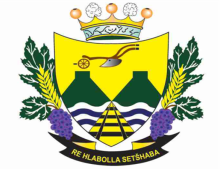 EPMLM 2015/2016 ANNUAL PERFORMANCE
43
KPA 2: BASIC SERVICE DELIVERY
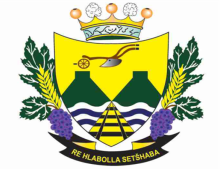 EPMLM 2015/2016 ANNUAL PERFORMANCE
44
Overall Performance for Community Services
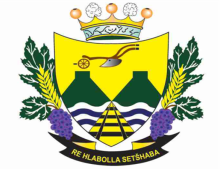 EPMLM 2015/2016 ANNUAL PERFORMANCE
45
Performance of Service Providers
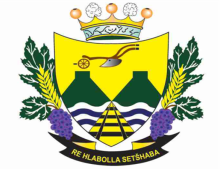 EPMLM 2015/2016 ANNUAL PERFORMANCE
46
BUDGET AND TREASURY
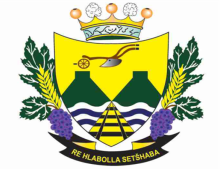 EPMLM 2015/2016 ANNUAL PERFORMANCE BTO RESULTS
47
KPA 5: FINANCIAL VIABILITY
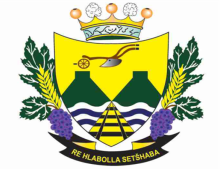 EPMLM 2015/2016 ANNUAL PERFORMANCE 
BTO RESULTS
48
KPA 5: FINANCIAL VIABILITY
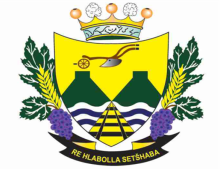 EPMLM 2015/2016 ANNUAL PERFORMANCE BTO RESULTS
49
KPA 5: FINANCIAL VIABILITY
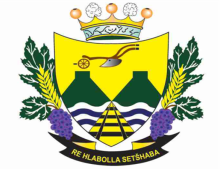 EPMLM 2015/2016 ANNUAL PERFORMANCE
50
Overall Performance for Budget & Treasury
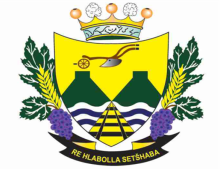 EPMLM 2015/2016 ANNUAL PERFORMANCE
51
Performance of Service Providers
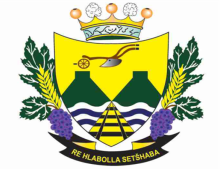 EPMLM 2015/2016 ANNUAL PERFORMANCE
52
THANK YOU